Marital Relationships
9 Psychological Task Needed for a Good Marriage
3 Stage Life Cycle of Marital Relationships
Family Life Cycle 
10 Factors Affecting Marital Satisfaction
9 Psychological Tasks Needed for a Good Marriage
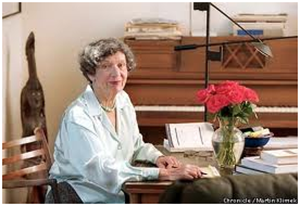 Judith Wallerstein interviewed 50 couples who had been married for at least 9 years; had children together and independently saw their marriages as happy. 
From this she discovered 9 psychological tasks that she feels provide for a strong marital relationship…
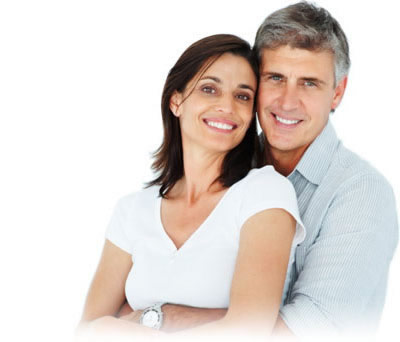 9 Psychological Tasks Needed for a Good Marriage
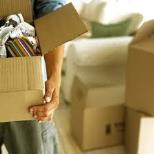 Separate emotionally from the family you grew up in; not to the point of estrangement, but enough so that your identity is separate from that of your parents and siblings.
Build togetherness based on a shared intimacy and identity, while at the same time set boundaries to protect each partner's autonomy.
Establish a rich and pleasurable sexual relationship and protect it from the intrusions of the workplace and family obligations.
For couples with children, embrace the challenging roles of parenthood and absorb the impact of a baby's entrance into the marriage. Learn to continue the work of protecting the privacy of you and your spouse as a couple.
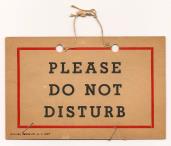 For couples with children, embrace the daunting roles of parenthood and absorb the impact of a baby's entrance into the marriage. Learn to continue the work of protecting the privacy of you and your spouse as a couple.
Confront and master the inevitable crises of life.
Maintain the strength of the marital bond in the face of adversity. The marriage should be a safe haven in which partners are able to express their differences, anger and conflict.
Use humor and laughter to keep things in perspective and to avoid boredom and isolation.
Nurture and comfort each other, satisfying each partner's needs for dependency and offering continuing encouragement and support.
Keep alive the early romantic, idealized images of falling in love, while facing the sober realities of the changes wrought by time.
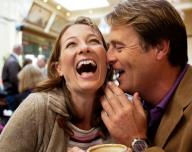 3 Stage Life Cycle of Marital Relationships
According to Hilary Goldstine, psychologist, author and relationship counselor, there are 3 stages of the life cycle of a marital relationship.
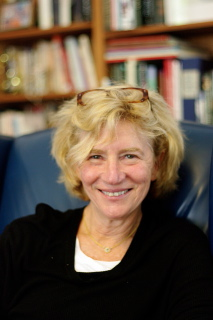 Stage 1 Happy Honeymoon Stage
The falling in love stage, filled with positive feelings, and putting our best self forward…
In this stage couples give and receive pleasure and enjoy each other’s company. They spend a lot of time together, talking for hours, supporting each other, and are responsive to each other's needs. 
Each tries to achieve a close and harmonious relationship. In doing so, they establish a basis for a lasting relationship. But perhaps their intimacy & harmony are achieved by ignoring or avoiding the problems & disagreements that are inevitable in any close relationship. 
People tend to present themselves in the best possible light to make a good impression & win approval from theirpartner. They might be afraid the other would reject them if their true self were to become known. Also, they tend to see the other, person in a more favourable light.
Stage 2 Period of Conflicts and Regrets
A period of conflicts and regrets follows with the inevitable stripping away of the masks or facades of the honeymoon stage that comes with years of intimate living. The discrepancy 				between what one thought, hoped, or 				    expected marriage would be like and its 			  present reality can lead to disappointment, 			  hurt and bitterness. Too often, however, 		        the fault for the marital problems is 				         attributed to the other, so that mutual 					   blaming can be frequent during 					   Stage 4. The belief that "if only 				     	     my spouse would change or be 				        different, everything would be 				         okay." is typical of this period.
Stage 3 Reaching an Accord
At this stage couples accept and adjust to each other. They reach an accord - differences and disagreements have been recognized and worked through so that there is no longer the need for masks and facades. As a result, both partners can comfortably be themselves and still feel loved and accepted by the other. Stage 3 is based upon realistic expectations and mutual accommodation. Each partner strives to meet the needs of the other, and in return, expects his, her  or their own needs to be met to a realistic degree by the other. This stage often requires work and effort on both sides.
Family Life Cycle Framework
Alternatively, some researchers find that it is a little more complex than 3 stages. They felt a better fit would include reference to the different stages of the family life cycle as they affect and require different responses from any couple.
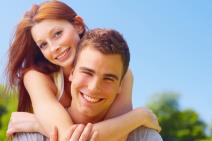 Adjustment to marriage
Growing old together
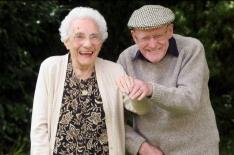 Birth of a child
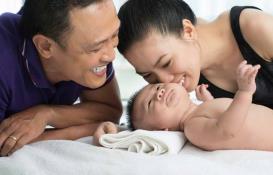 Retirement
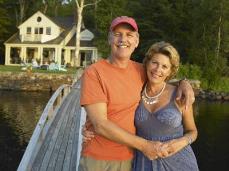 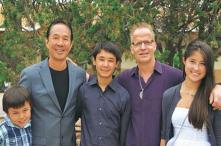 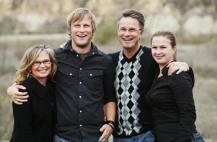 Teenage years
Children leaving home
Family Life Cycle Framework
During each of these stages there are normal crises that are predictable and can cause instability for a couple.
Some couples will also be challenged by non normative crises such as unemployment, infertility, illness or infidelity.
Resolution in early stages helps build a foundation for couples to rely on in the future
Growing old together
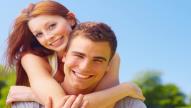 Adjustment to marriage
Birth of a child
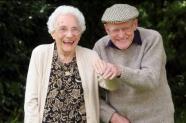 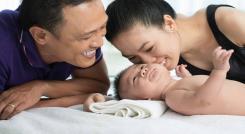 Retirement
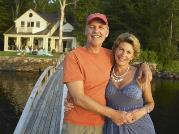 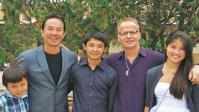 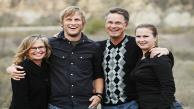 Teenage years
Children leaving home
10 Factors Affecting Marital Satisfaction
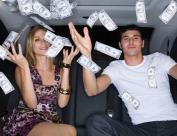 Income… One study found that couples with higher income reported higher levels of marital satisfaction
Age… People who marry slightly above the average age report more satisfaction
Children…Having a few childfree years is helpful
Homogamy… Similar backgrounds (family income, educational level of parents and of couple, religion, race, ethnicity) also helps
Lifestyle… Similar values and ideas about lifestyle is a factor  
Stage of Marriage… The first few years sited as more satisfactory
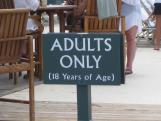 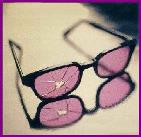 Reality Based… Partner is seen more realistically rather than idealized or romanticized
Communication… Good communication skills improve satisfaction
Conflict Resolution Style… Couples who are more successful often resolve conflicts through compromise or collaboration rather than enforcement, acquiescence or withdrawal
Marital Scripts… Understanding how marital scripts work is important. They are preformed ideas of how people should interact in marriage that are often based on modeling by parents and therefore are possibly different for two people in the same relationship. Differences in marital scripts can be a potential source of conflict for a couple
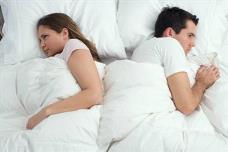 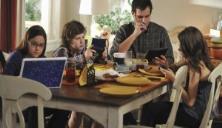